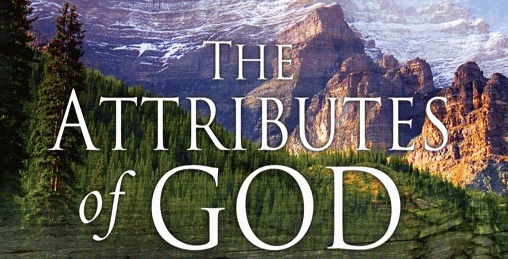 The inherent characteristics, quality's 
and features of God
(Part 7)
21 Attributes / Perfections of God
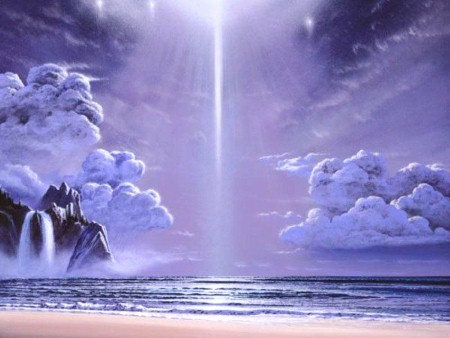 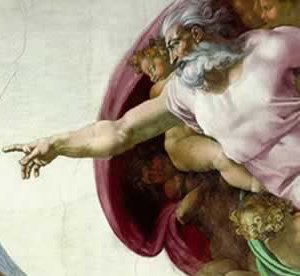 “But we all, with open face beholding as in a glass the glory of the Lord, are changed into the same image from glory to glory, even as by the Spirit of the Lord.” II Cor. 3:18
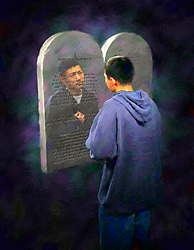 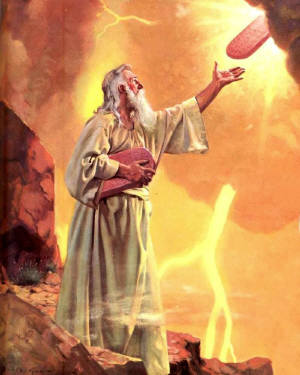 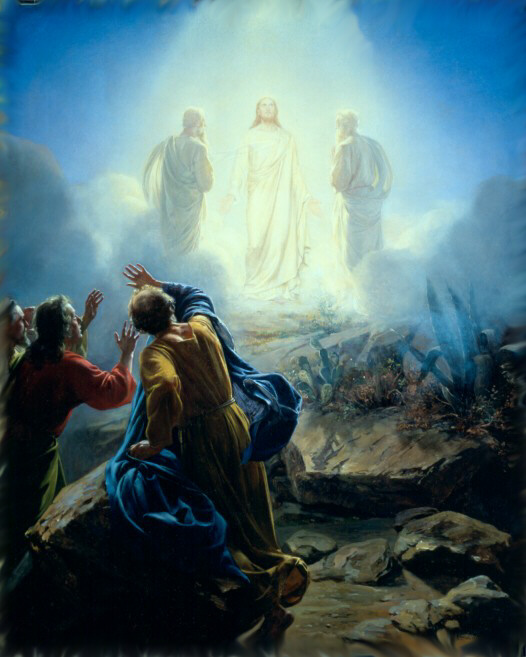 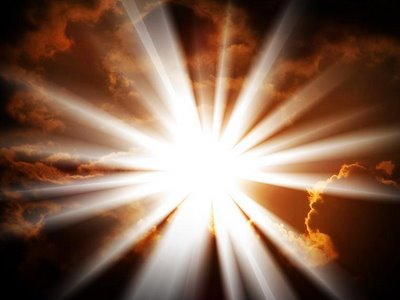 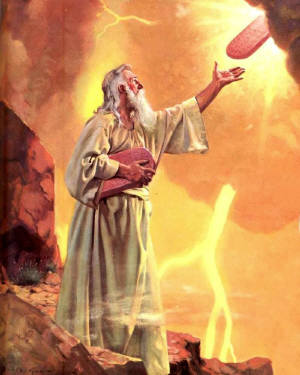 God is incomprehensible
“Canst thou by searching find out God? canst thou find out the Almighty unto perfection? It is as high as heaven; what canst thou do? deeper than hell; what canst thou know? The measure thereof is longer than the earth, and broader than the sea.” Job 11:7-9
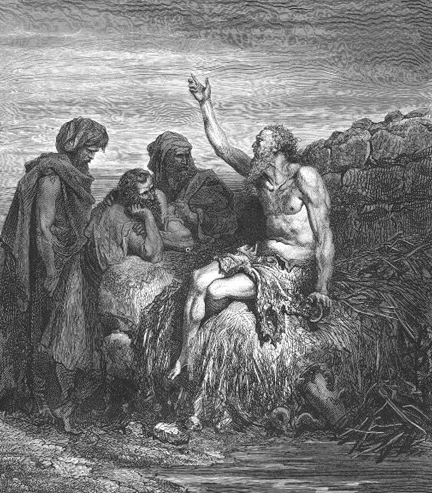 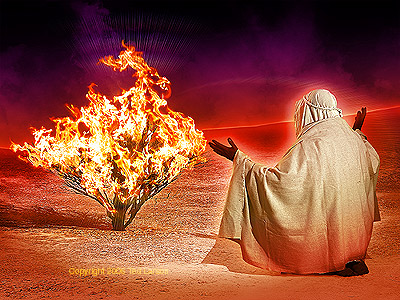 God is self-existent
"And Moses said unto God, Behold, when I come unto the children of Israel, and shall say unto them, The God of your fathers hath sent me, What is his name? What shall I say unto them? And God said unto Moses, I AM THAT I AM: and he said, Thus shalt thou say unto the children of Israel, I AM hath sent me unto you.” 
Exodus 3:13-14
God is self-sufficient
“Neither is worshipped with men's hands, as though he needed any thing, seeing he giveth to all life, and breath, and all things.” Acts 17:25
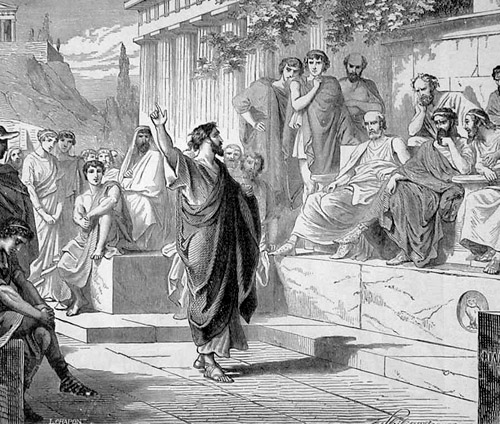 God is eternal
"The eternal God is  thy refuge, and underneath are the everlasting arms: and he shall thrust out the enemy from before thee.” Deuteronomy 33:27
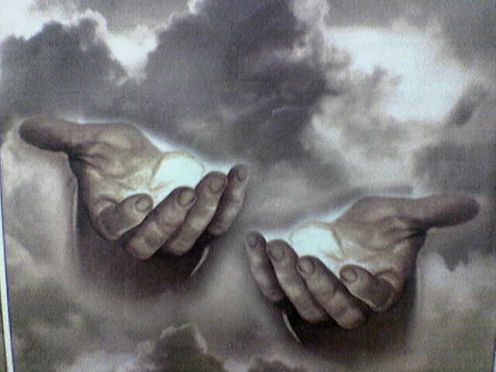 God is infinite
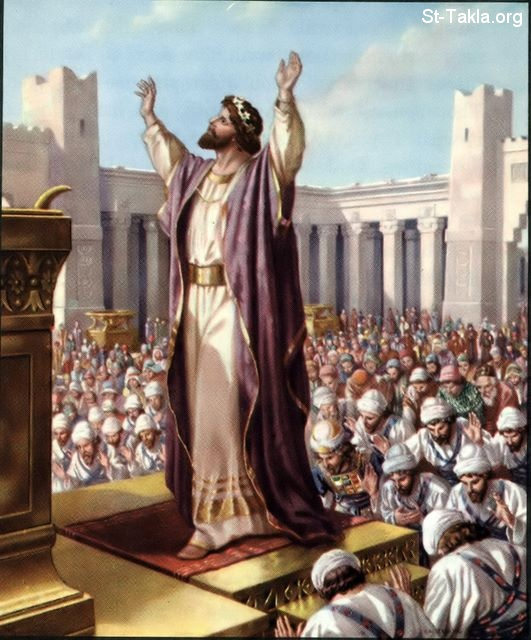 "And Solomon stood before the altar of the Lord in the presence of all the congregation of Israel, and spread forth his hands toward heaven: And he said…Behold, the heaven and heaven of heavens cannot contain thee; how much less this house that I have builded?”
I Kings 8:22, 23, 27
God is omnipotent
"Is any thing too hard for the Lord?”     (Genesis 18:14)
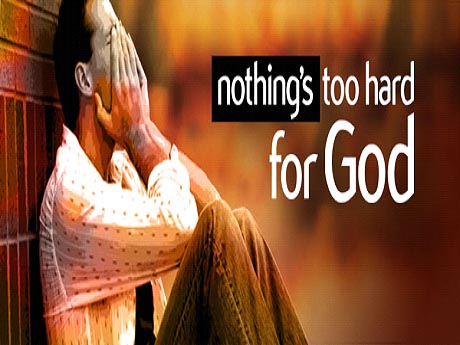 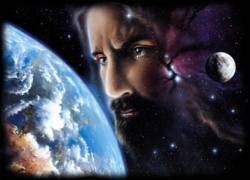 God is omnipresent
"Whither shall I go from                                  thy spirit? or whither shall                                     I flee from thy presence? If I ascend up into heaven, thou art there: if I make my bed in hell, behold, thou art there. If I take the wings of the morning, and dwell in the uttermost parts of the sea; even there shall thy hand lead me, and thy right hand shall hold me.” 
Psalm 139:7-11
God is omniscient
"Great is our Lord, and of great power: his understanding is infinite.“ Psalm 147:5
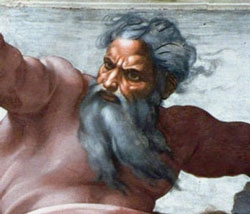 God is all wise
"To the only wise God our Saviour, be glory and majesty, dominion and power, both now and ever. Amen.” Jude 1:25
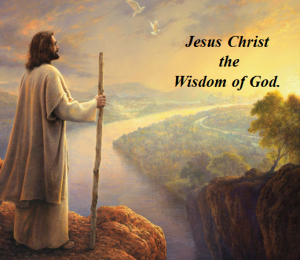 God is immutable“For I am the Lord, I change not.” Malachi 3:6
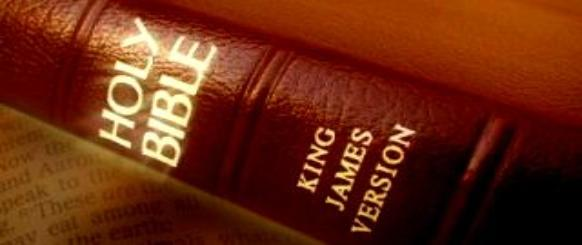 Hebrews 6:17-18
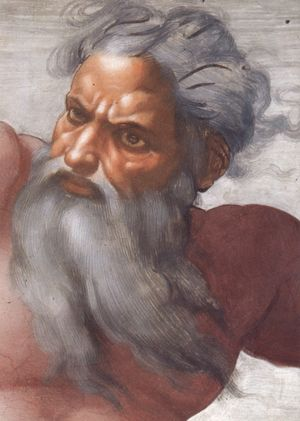 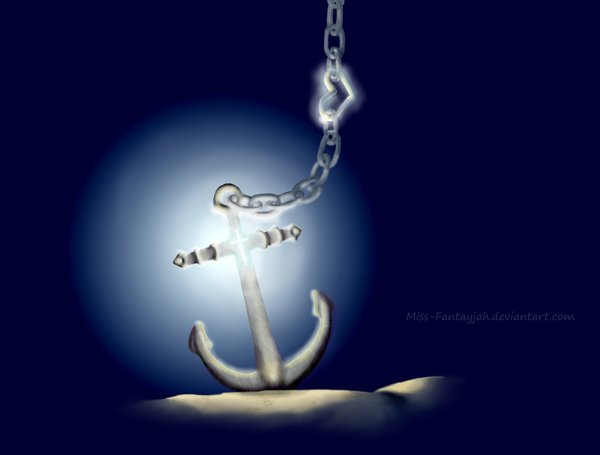 God is sovereign
"Remember the former things of old: for I am God, and there is none else; I am God, and there is none like me, declaring the end from the beginning, and from ancient times the things that are not yet done, saying, My counsel shall stand, and I will do all my pleasure: yes, I have spoken it, I will also bring it to pass; I have purposed it, I will also do it.” Isaiah 46:9-11
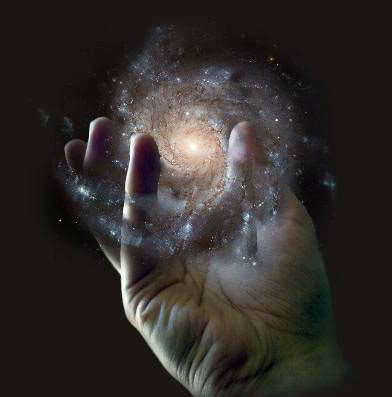 God is light
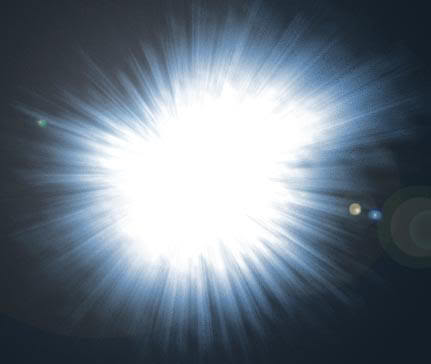 "This then is the message which we have heard of him, and declare unto you, that God is light, and in him is no darkness at all…But if we walk in the light, as he is in the light, we have fellowship one with another, and the blood of Jesus Christ his Son cleanseth us from all sin.” I John 1:5,7
God is inscrutable
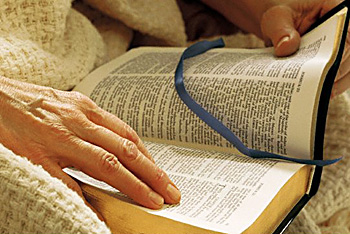 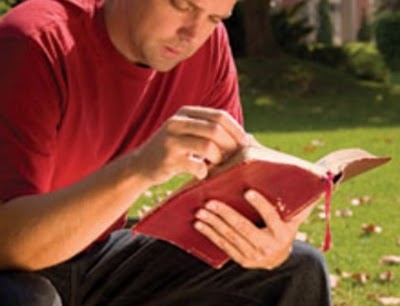 “For my thoughts are not your thoughts, neither are your ways my ways, saith the LORD. For as the heavens are higher than the earth, so are my ways higher than your ways, and my thoughts than your thoughts.” 
Isa. 55:8-9
God is faithful
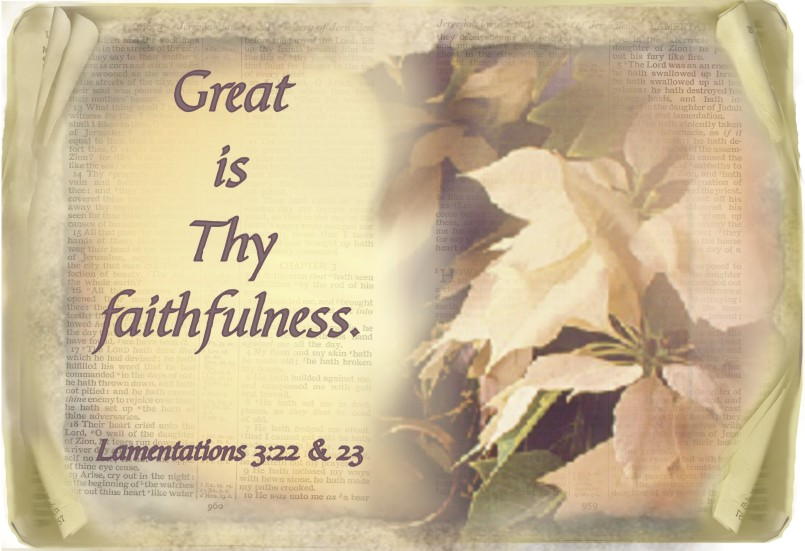 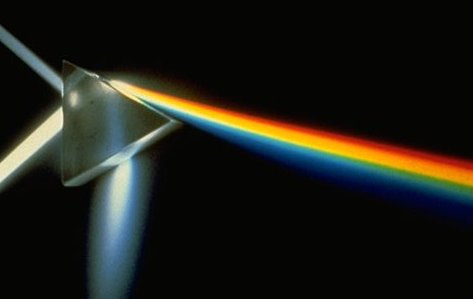 God is holy
God
wise, immutable, sovereign, inscrutable, light, faithful, incomprehensible, self-existence, self-sufficient, eternal, infinite, omnipotent, omnipresent, omniscient, righteousness, just, true, good, merciful, gracious, love
Holiness
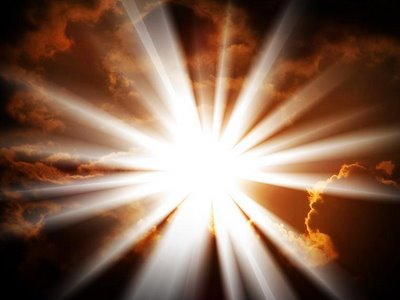 God is incomprehensible
God is self-existence 
God is self-sufficient
God is eternal
God is infinite
God is omnipotent
God is omnipresent
God is omniscient
God is all wise
God is immutable
God is sovereign
God is light
God is inscrutable
God is faithful
God is holy
God is just and righteous
“Tell ye, and bring them near; yea, let them take counsel together: who hath declared this from ancient time? Who hath told it from that time? have not I the LORD? and there is no God else beside me; a just God and a Saviour; there is none beside me.” Isa 45:21 
   “Oh let the wickedness of the wicked come to an end; but establish the just: for the righteous God trieth the hearts and reins.” Psalm 7:9
The justice and righteousness of God reveals His hatred for sin –
    Psalm 45:6-7 “Thy throne, O God, is for ever and ever: the sceptre of thy kingdom is a right sceptre. Thou lovest righteousness, and hatest wickedness.”
    Psalms 5:4-6 “For thou art not a God that hath pleasure in wickedness: neither shall evil dwell with thee. The foolish shall not stand in thy sight: thou hatest all workers of iniquity. Thou shalt destroy them that speak falsehood: the LORD will abhor the bloody and deceitful man.”
God is just and though He forgives iniquity He does not exempt the guilty - 
   
   Numbers 14:18 “The LORD is longsuffering, and of great mercy, forgiving iniquity and transgression, and by no means clearing the guilty, visiting the iniquity of the fathers upon the children unto the third and fourth generation.” 
   Zep. 3:5 “The just LORD is in the midst thereof; he will not do iniquity: every morning doth he bring his judgment to light.”
Justice and righteousness is the habitation (dwelling place) of His throne –
    Psalm 189:13-18 “Thou hast a mighty arm: strong is thy hand, and high is thy right hand. Justice and judgment are the habitation of thy throne: mercy and truth shall go before thy face. Blessed is the people that know the joyful sound: they shall walk, O LORD, in the light of thy countenance. In thy name shall they rejoice all the day: and in thy righteousness shall they be exalted. For thou art the glory of their strength: and in thy favour our horn shall be exalted. For the LORD is our defence; and the Holy One of Israel is our king.”
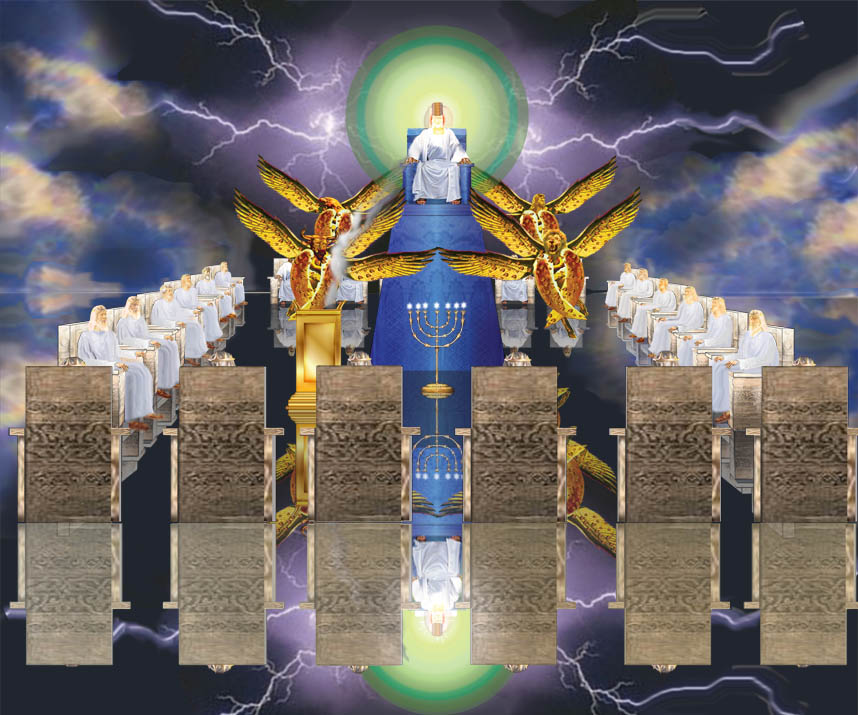 “And they sing the song of Moses the servant of God, and the song of the Lamb, saying, Great and marvellous are thy works, Lord God Almighty; just and true are thy ways, thou King of saints.” Revelation 15:3
“Behold, the days come, saith the LORD, that I will raise unto David a righteous Branch, and a King shall reign and prosper, and shall execute judgment and justice in the earth.” Jer. 23:5
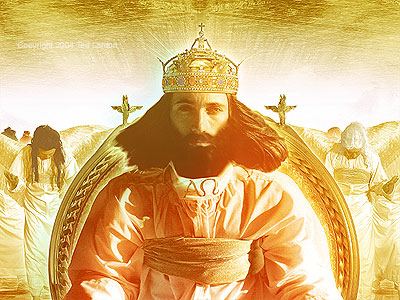 Just “Fair (impartial / guided by truth) in all His actions and judgments”
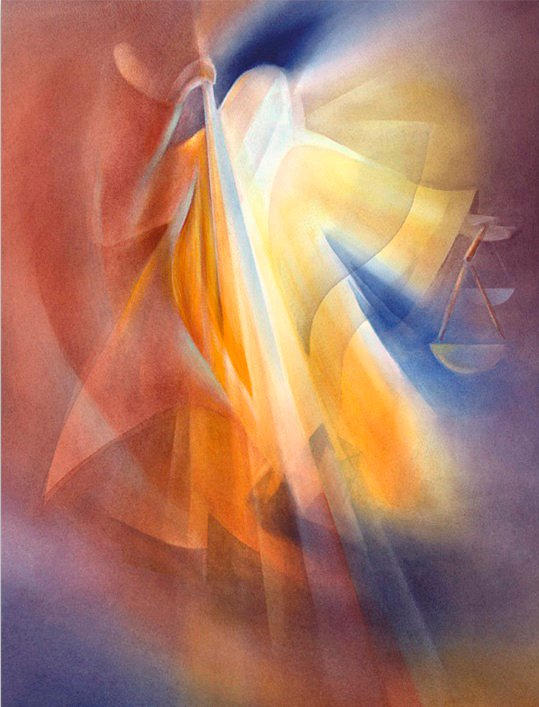 “The heart is deceitful above all things, and desperately wicked: who can know it? I the LORD search the heart, I try the reins, even to give every man according to his ways, and according to the fruit 
of his doings.” 
Jeremiah 17:9 -10
The righteousness of God reveals His love for holiness
“Judah hath dealt treacherously, and an abomination is committed in Israel and in Jerusalem; for Judah hath profaned the holiness of the LORD which He loved, and hath married the daughter of a strange god.” Mal. 2:11
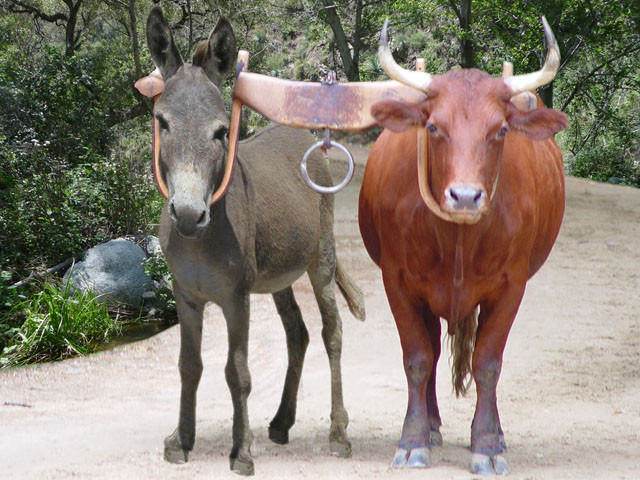 Psalm 11:7 “For the righteous LORD loveth righteousness.”

   Psalm 145:17 “The  LORD is righteous in all his ways, and holy in all his works.”

    Deuteronomy 32:4 “He is the Rock, his work is perfect: for all his ways are judgment: a God of truth and without iniquity, just and right is he.”
The Scriptures present the justice and righteousness of God in a threefold light
The intrinsic righteousness and justice of God.
The legislative righteousness and justice of God.
The imputed righteousness of God.
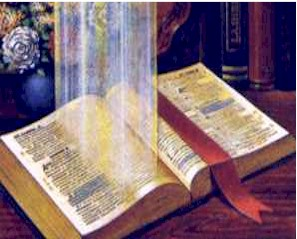 The intrinsic righteousness and justice of God
Intrinsic 
   Belonging to the essential nature or 
constitution of a thing,  belonging to a 
thing by its very nature.
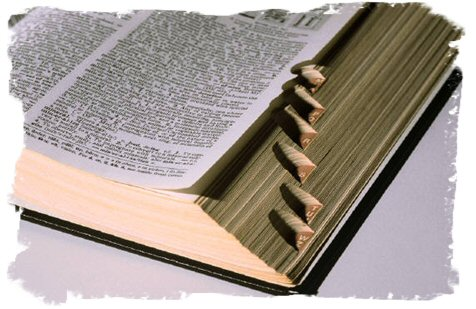 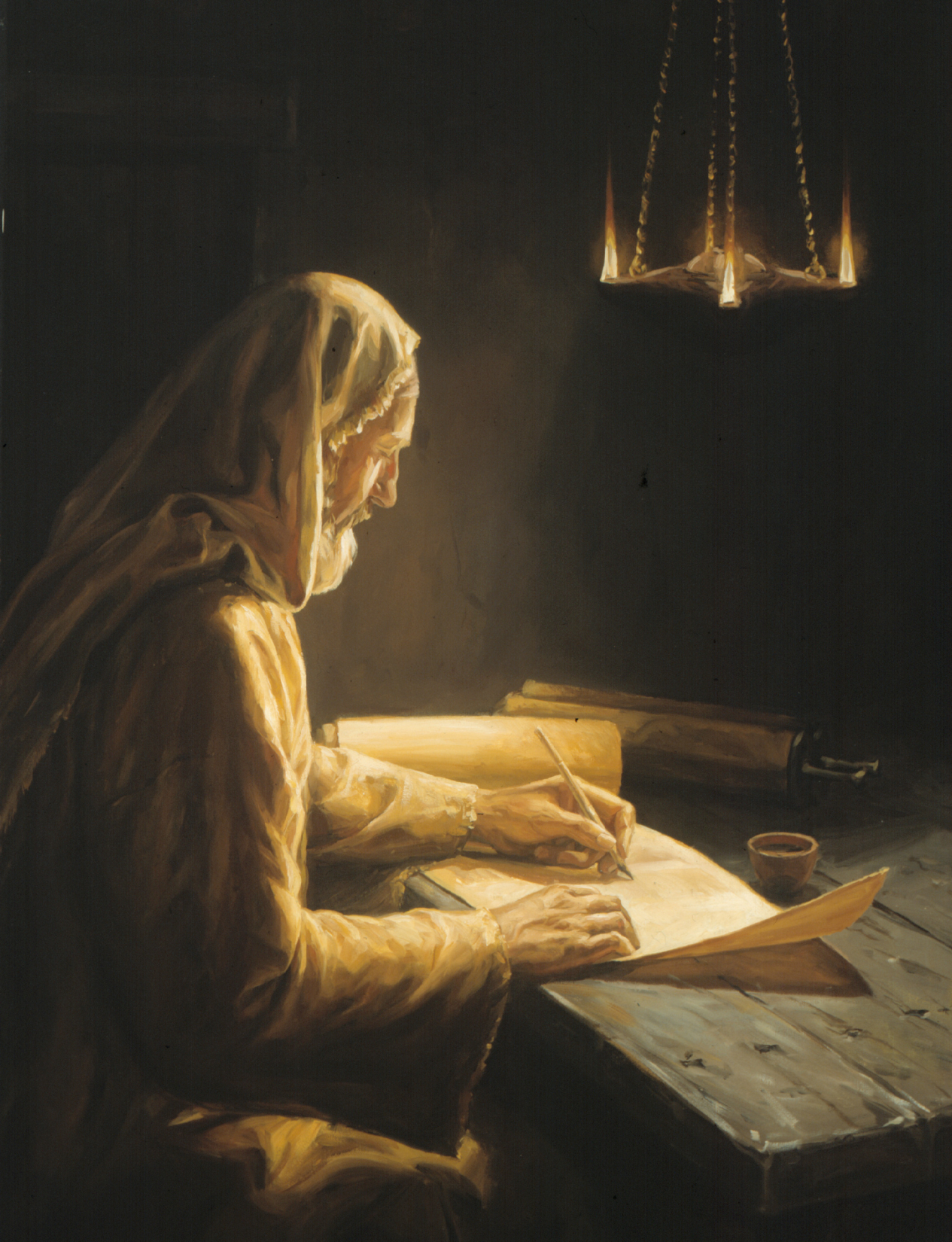 “The just LORD is in the midst thereof; he will not do iniquity: every morning doth he bring his judgment to light, he faileth not.” Zep. 3:5
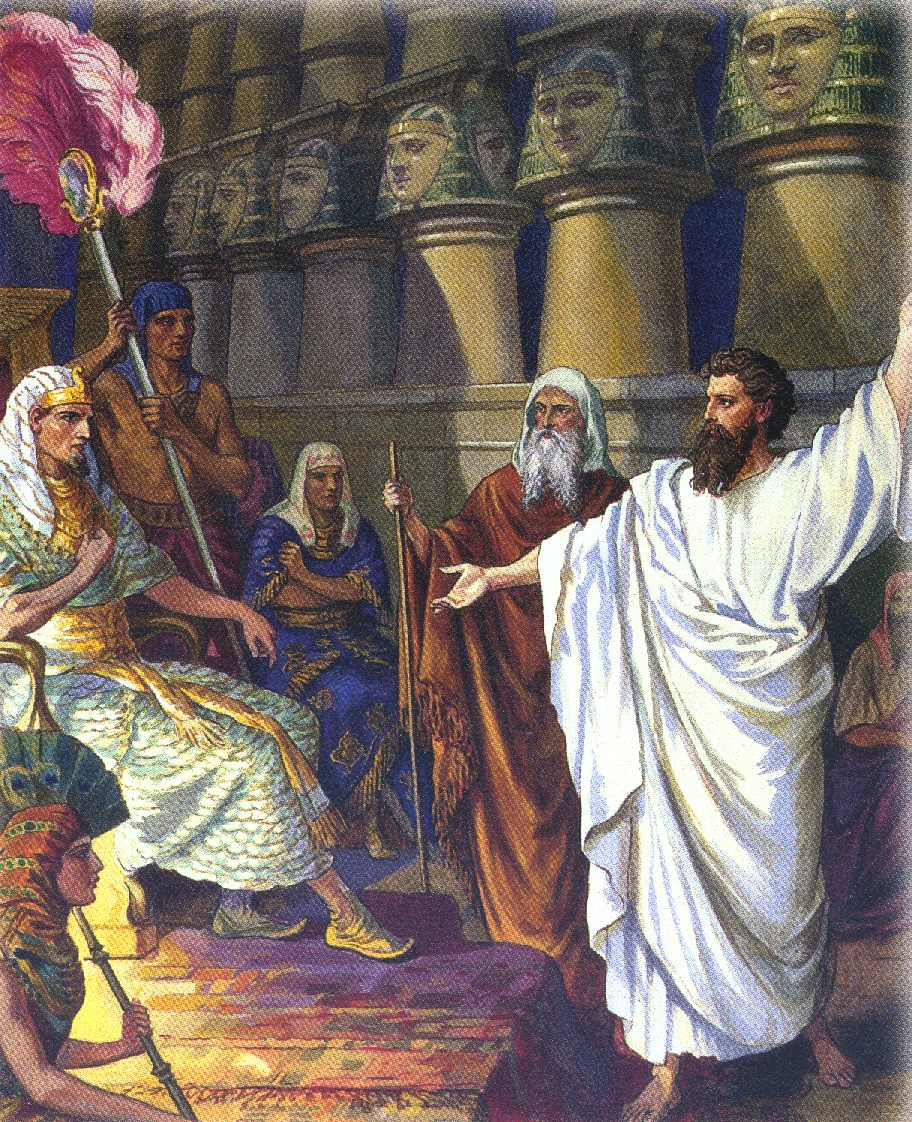 "And Pharaoh sent, and called for Moses and Aaron, and said unto them, I have sinned this time: the Lord is righteous, and I and my people are wicked.”
Exodus 9:27
The legislative righteousness and justice of God
Legislative
    Having the function of making laws: a legislative body or pertaining to the enactment of laws.
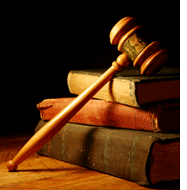 “And what nation is there so great, that hath statutes and judgments so righteous as all this law, which I set before you this day?” 
Deut. 4:8
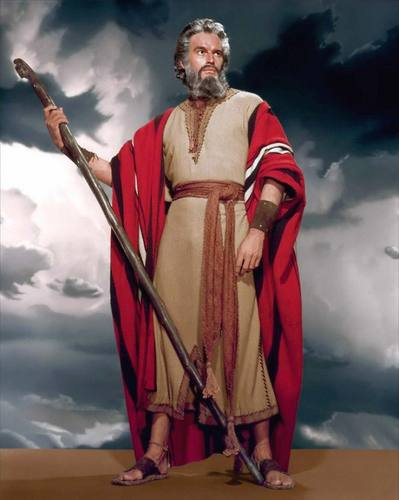 “Wherefore the law is holy, and the commandment holy, and just, and good.” Rom. 7:12
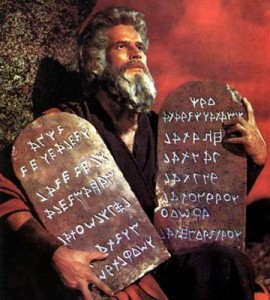 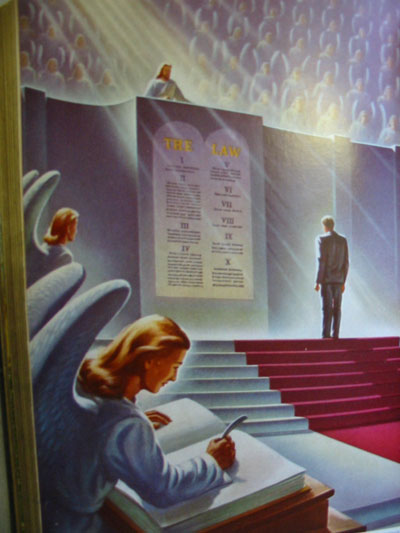 “For we must all appear before the judgment seat of Christ; that every one may receive the things done in his body, according to that he hath done, whether it be
 good or bad.”  
II Cor. 5:10
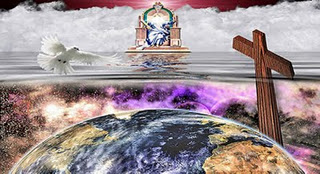 “Say among the heathen that the Lord reigneth: the world also shall be established that it shall not be moved: he shall judge the people righteously.”
Psalm 96:10
God rewards righteousness
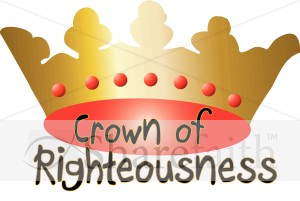 “Henceforth there is laid up for me a crown of righteousness, which the Lord, the righteous judge, shall give me at that day: and not to me only, but unto all them also that love his appearing.” 
II Timothy 4:8
God punishes unrighteousness
“And I heard the angel of the waters say, Thou art righteous, O Lord, which art, and wast, and shalt be, because thou hast judged thus. For they have shed the blood of saints and prophets, and thou hast given them blood to drink; for they are worthy…
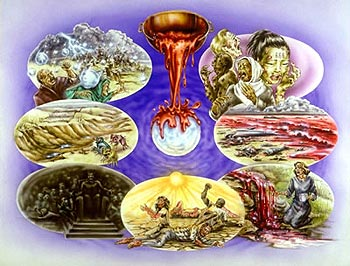 And I heard another out of the altar say, Even so, 
Lord God Almighty, true and righteous 
are thy judgments.”
Revelation 16:5-7
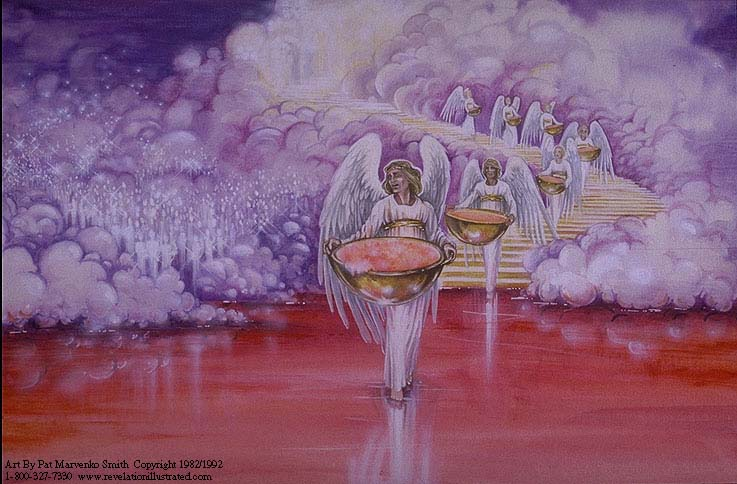 The imputed righteousness of God
Imputed 
To charge to one’s account
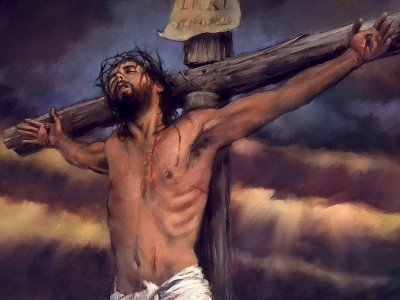 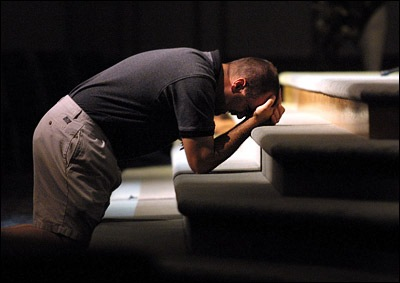 “For what saith the scripture? Abraham believed God, and it was counted unto him for righteousness.” Romans 4:3
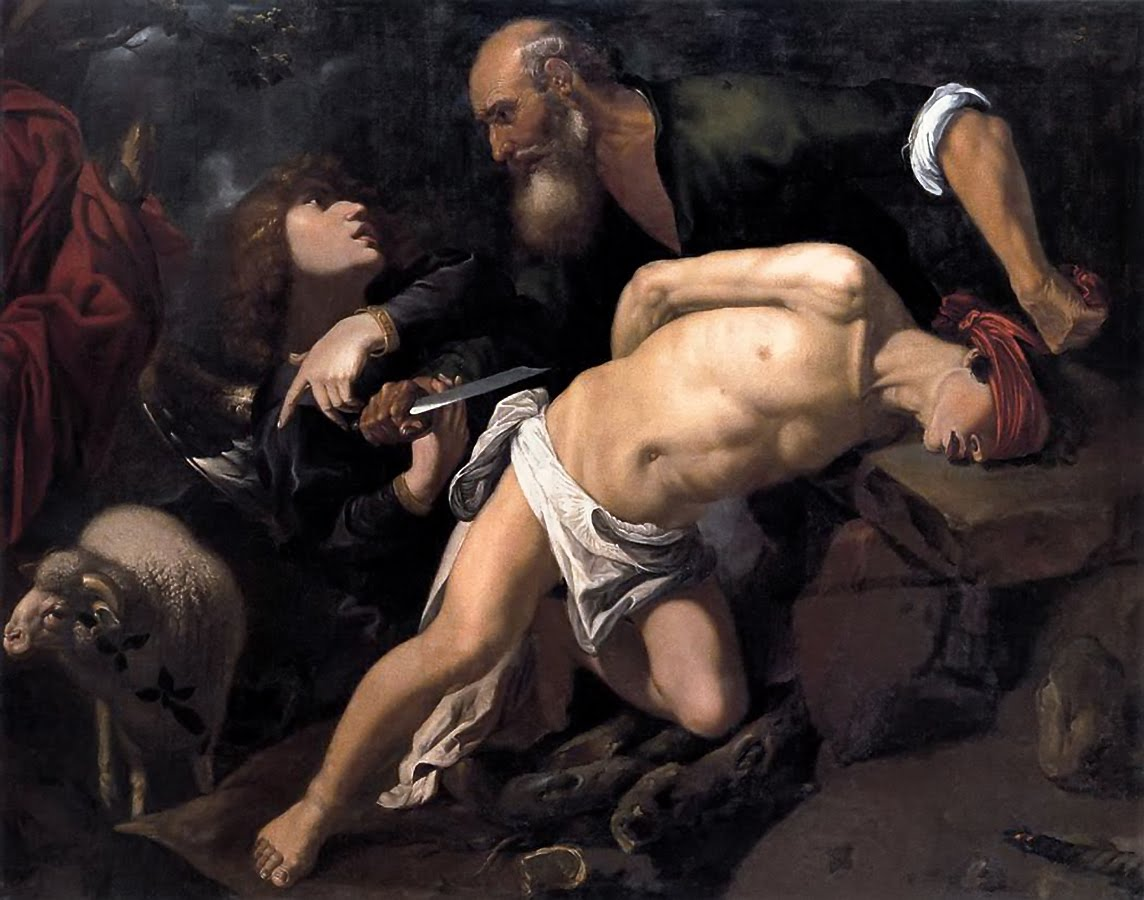 “Even as David also describeth the blessedness of the man, unto whom God imputeth righteousness without works, Saying, Blessed are they whose iniquities are forgiven, and whose sins are covered. Blessed is the man to whom the Lord will not impute sin.” 
Romans 4:6-8
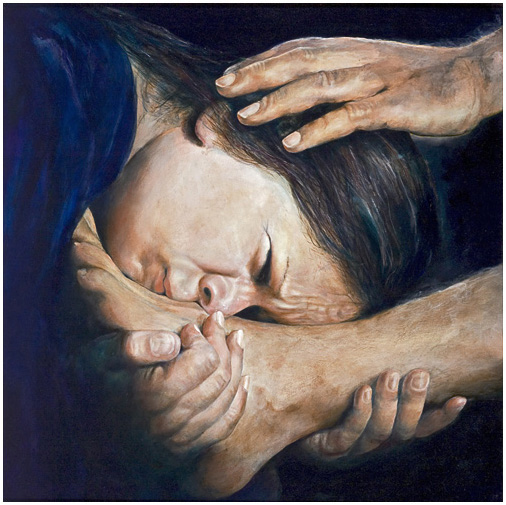 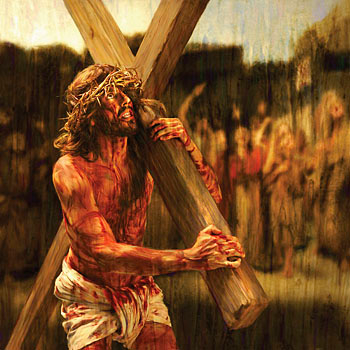 "Who his own self bare our sins in his own body on the tree, that we, being dead to sins, should live unto righteousness: by whose stripes ye were healed.” 
I Peter 2:24
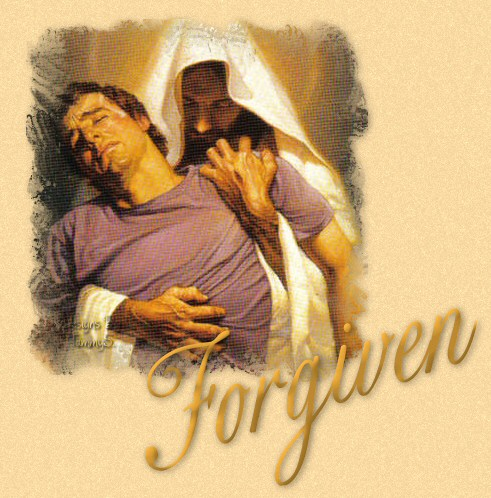 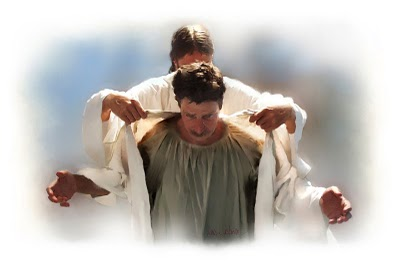 “For he hath made him to be sin for us, who knew no sin; that we might be made the righteousness of God in him.” II Cor. 5:21
“And to her was granted that she should be arrayed in fine linen, clean and white: for the fine linen is the righteousness of saints.” 
Rev. 19:8
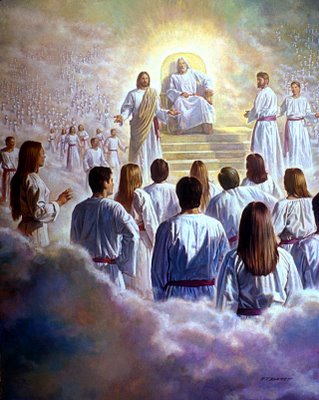 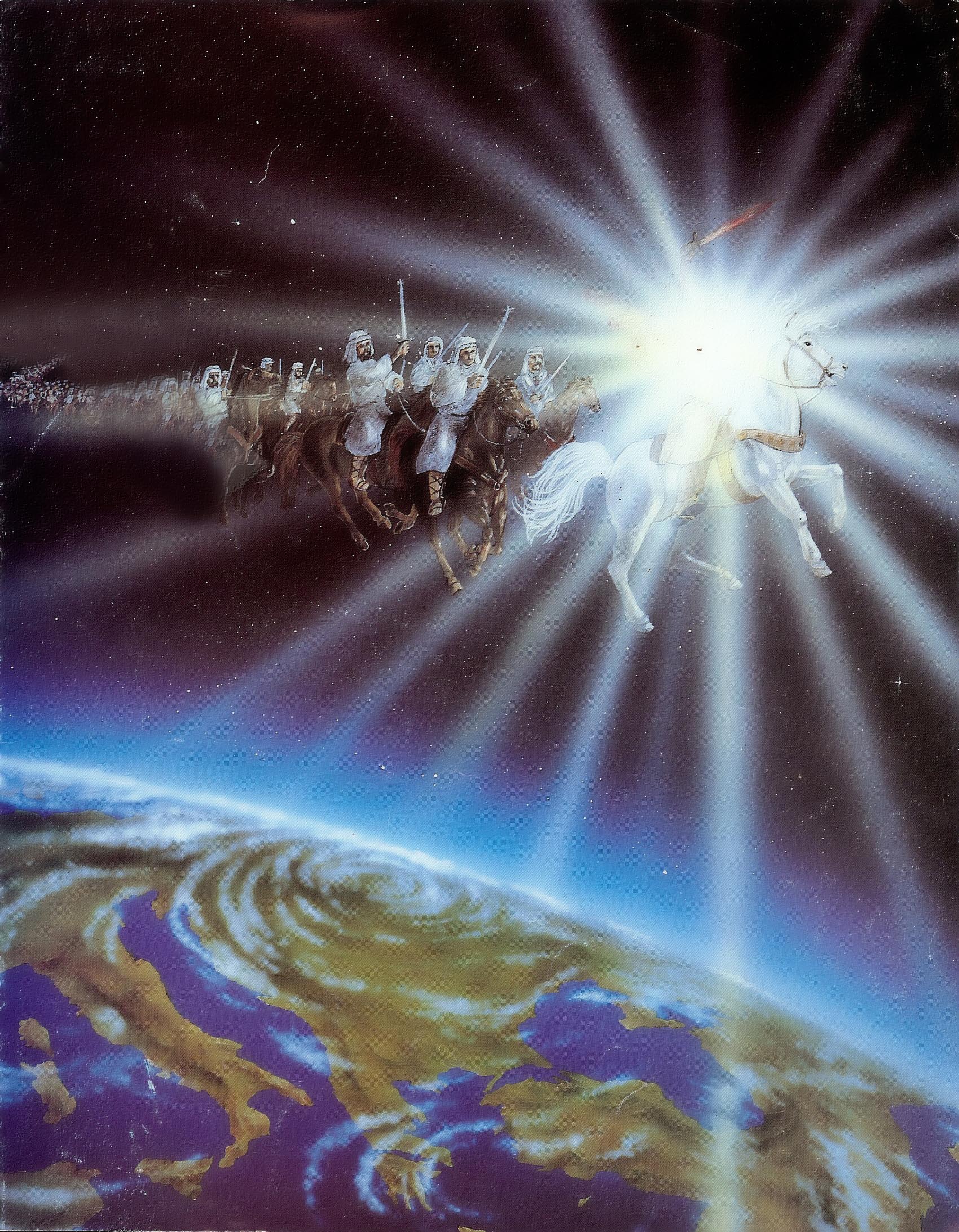 “And the armies which were in heaven followed him upon white horses, clothed in fine linen, white and clean.” 
Rev. 19:14
“He hath shewed thee, O man, what is good; and what doth the LORD require of thee, but to do justly, and to love mercy, and to walk humbly with thy God?”  
Mic. 6:8
“Teaching us that, denying ungodliness and worldly lusts, we should live soberly, righteously, and godly, in this present world; Looking for that blessed hope, and the glorious appearing of the great God and our Saviour Jesus Christ; Who gave himself for us, that he might redeem us from all iniquity, and purify unto himself a peculiar people, zealous of good works.” 
Titus 2:12-14
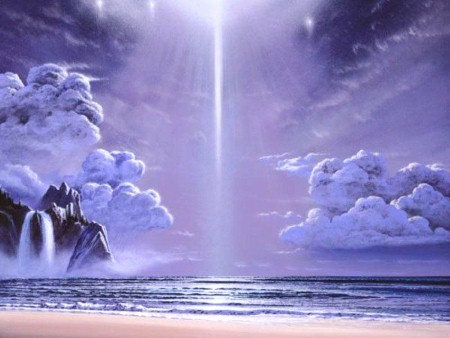 God is incomprehensible
God is self-existence 
God is self-sufficient
God is eternal
God is infinite
God is omnipotent
God is omnipresent
God is omniscient
God is all wise
God is immutable
God is sovereign
God is light
God is inscrutable
God is faithful
God is holy
God is just and righteous